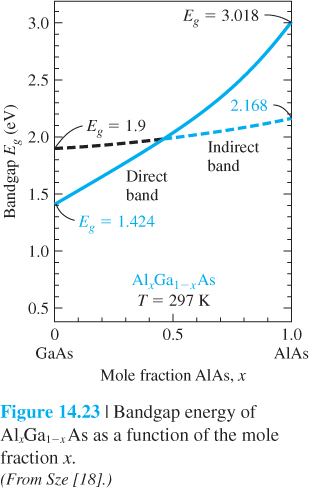 11 and 13 October Photonics-PPT#2LED LASER LIGHTING
One More slide on “Bandgap” Engineering From PPT#1
Conduction band
EC
Photon
Eg
EF
EV
Valence band
Photon Emission in Semiconductor
When an electron meets a hole, it falls into a lower energy level, and releases energy in the form of a photon. 
The wavelength of the light depends on the band gap of the semiconductor material
Semiconductor materials: Si, Ge, GaAs, InGaAs, AlGaAs, InP, SiGe, etc
2
Light-Emitting Diodes (LEDs)
Light-emitting diode (LED) is a semiconductor diode that emits incoherent light over relatively wide spectral range when electrically biased in the forward direction of the p-n junction.
3
4
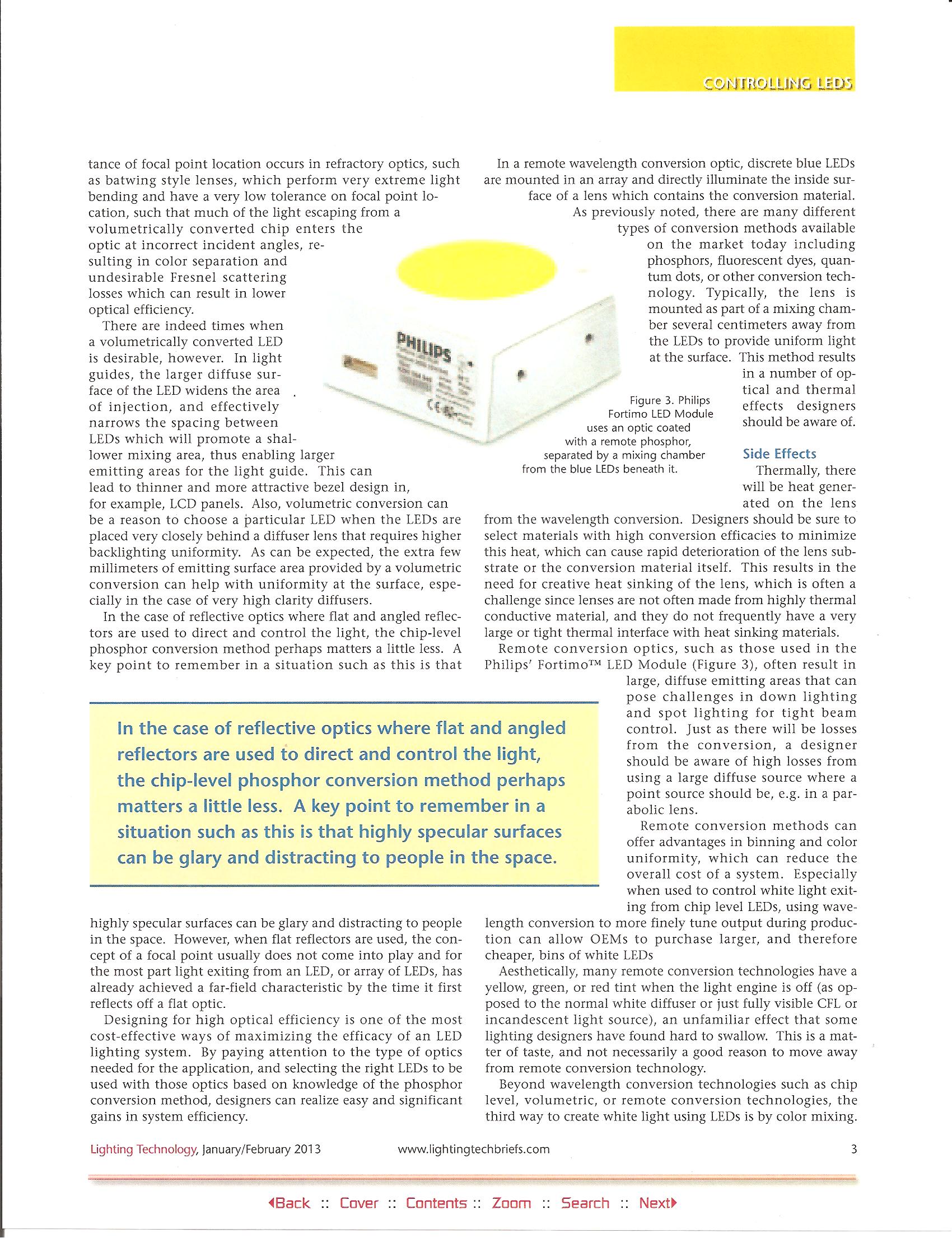 5
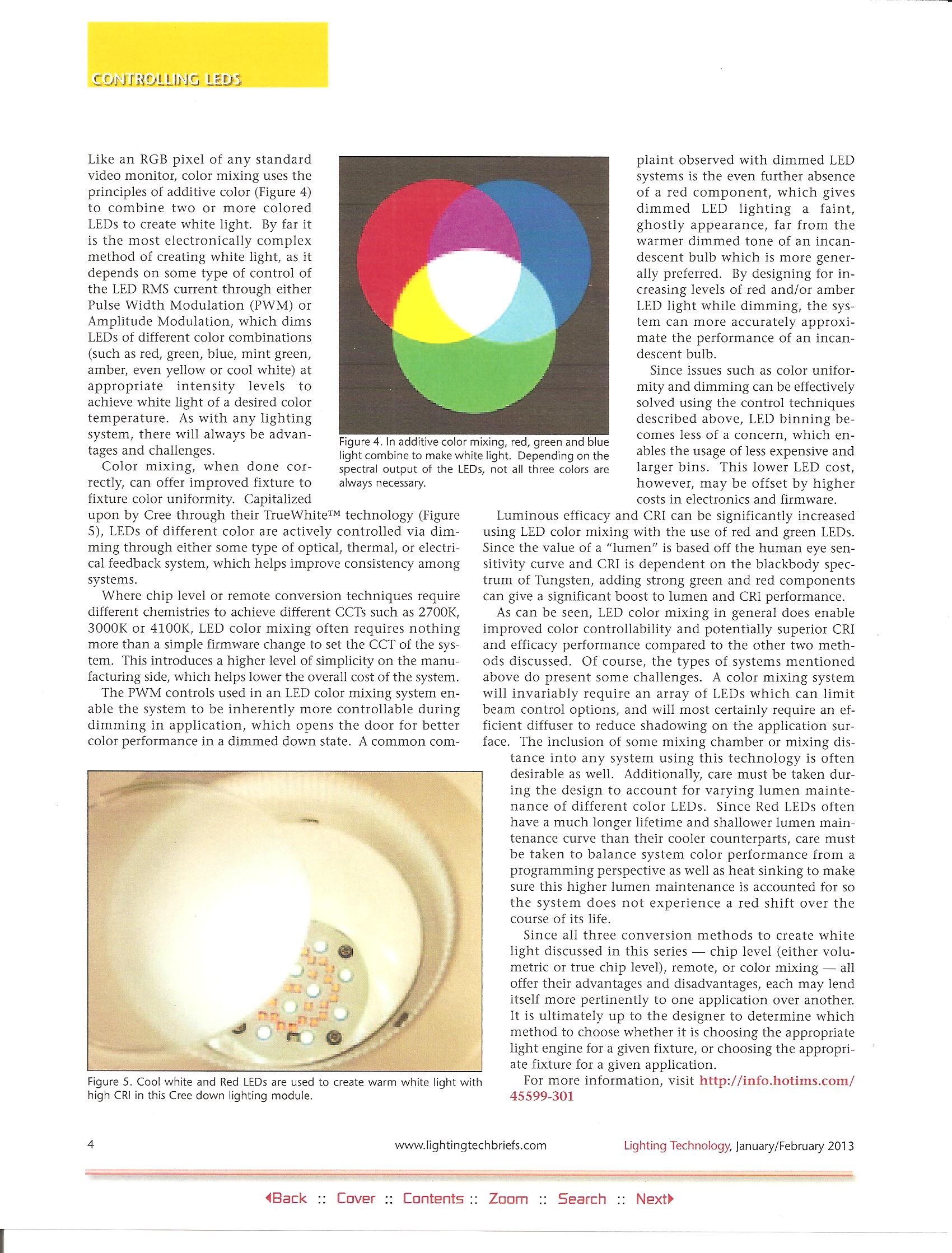 6
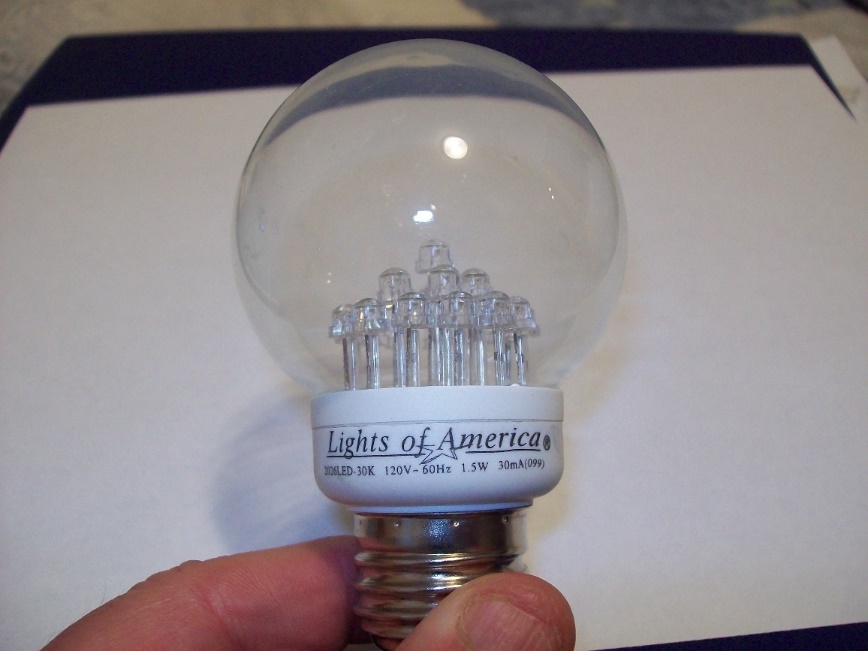 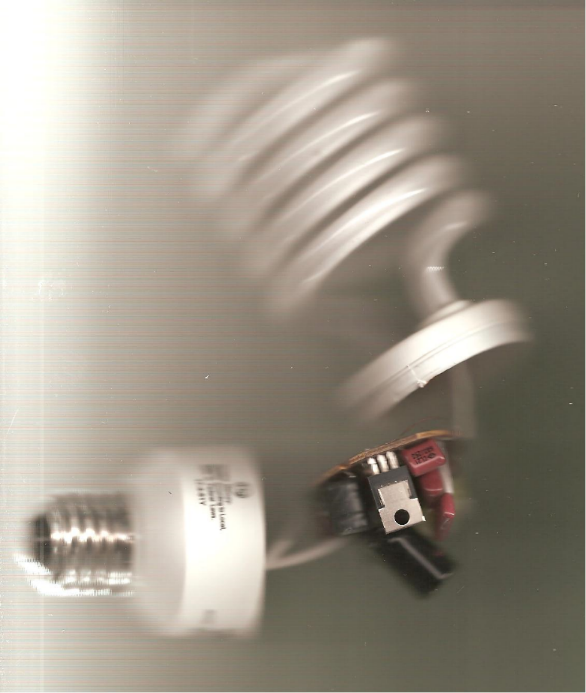 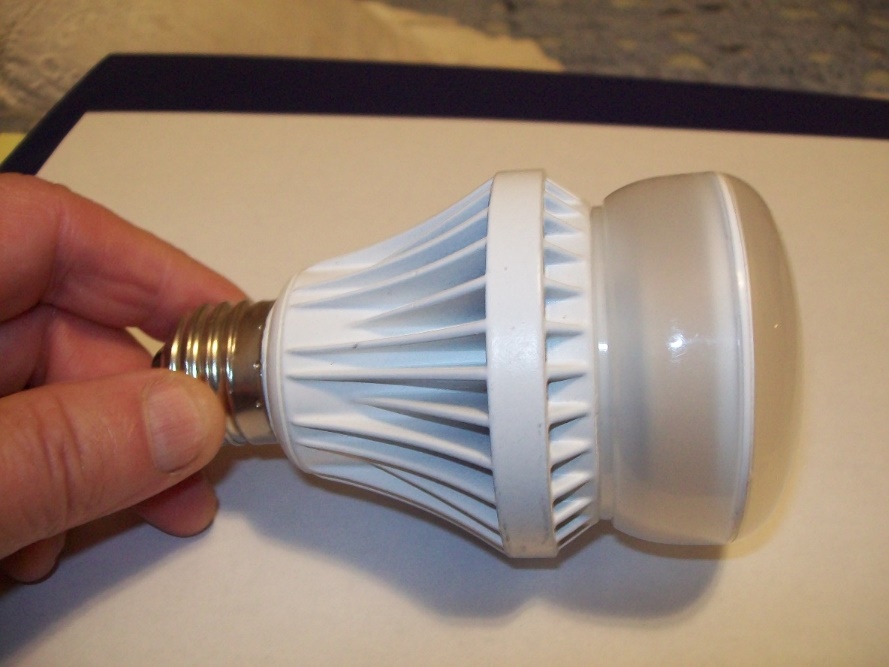 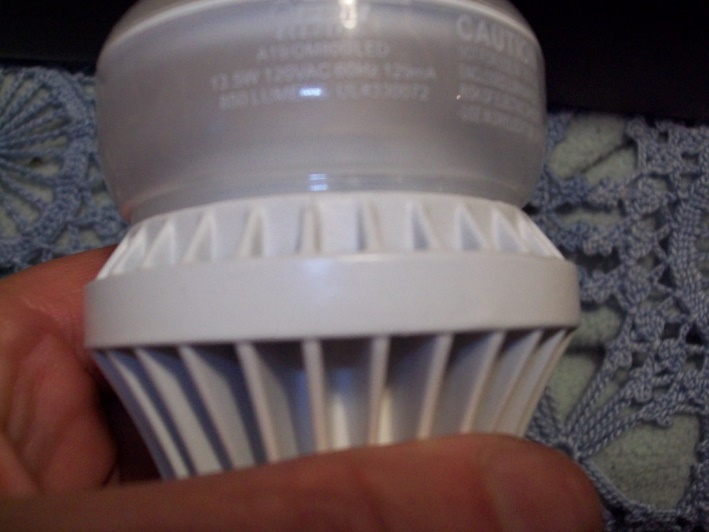 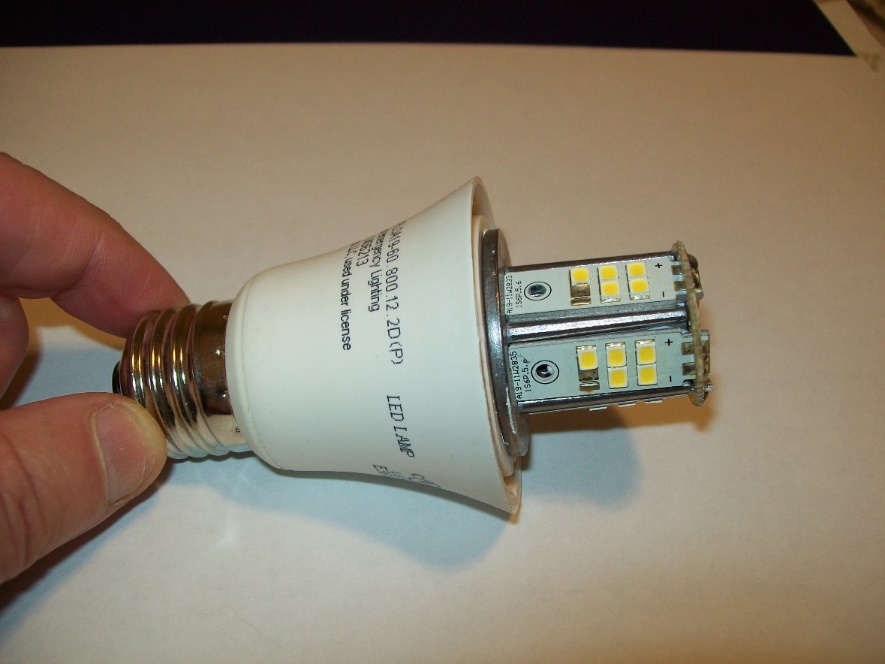 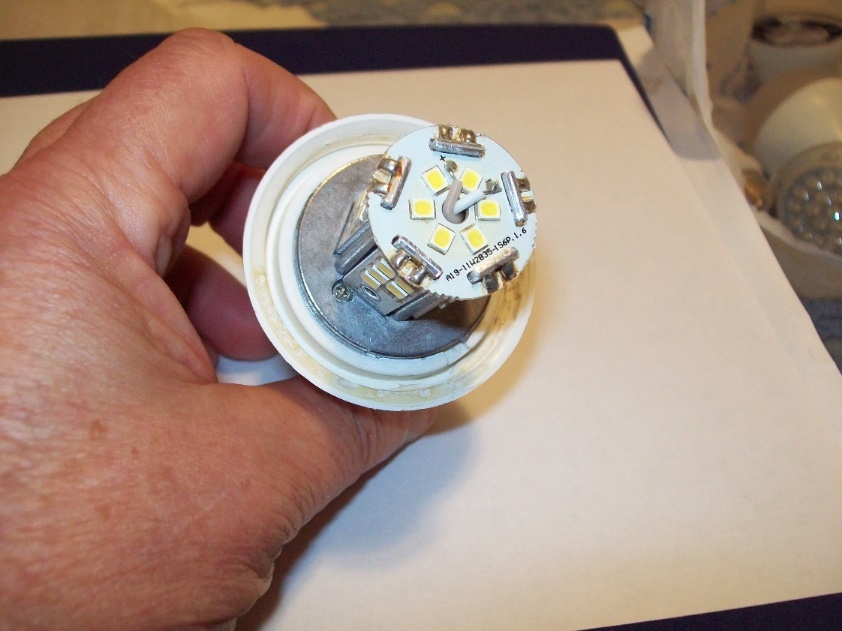 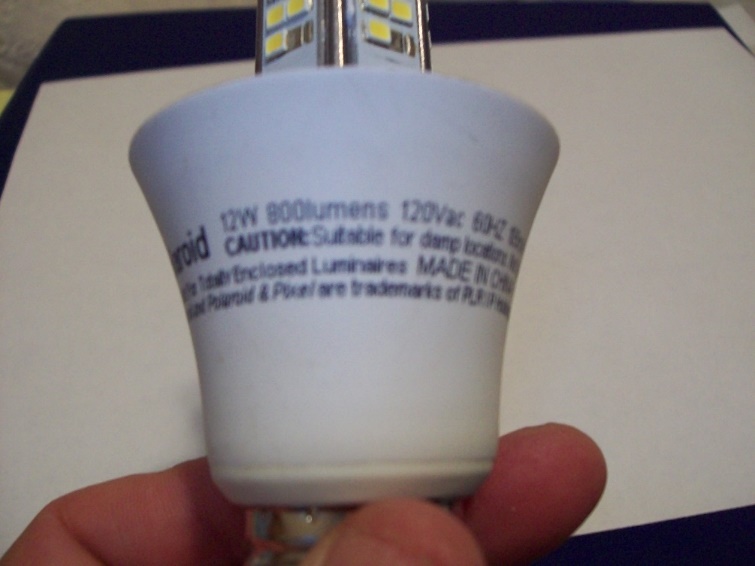 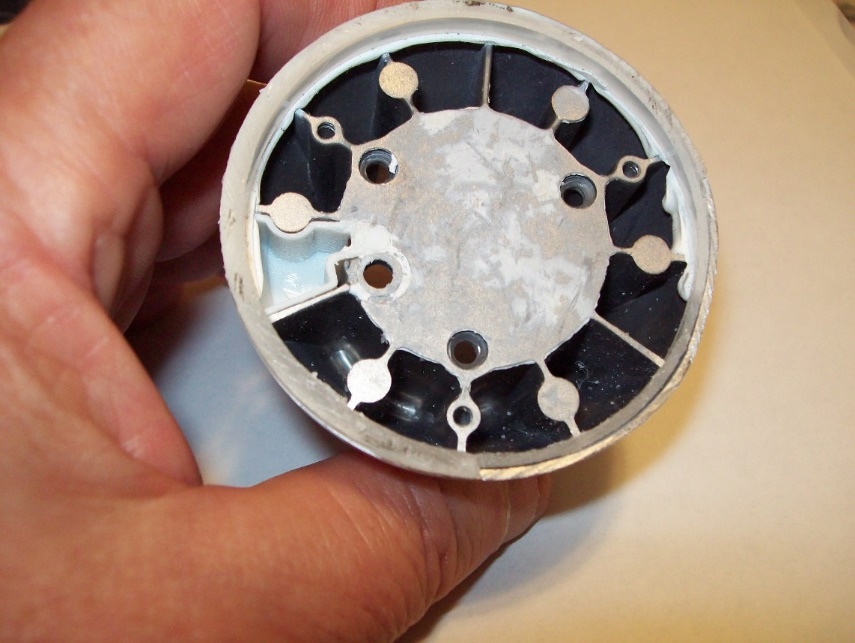 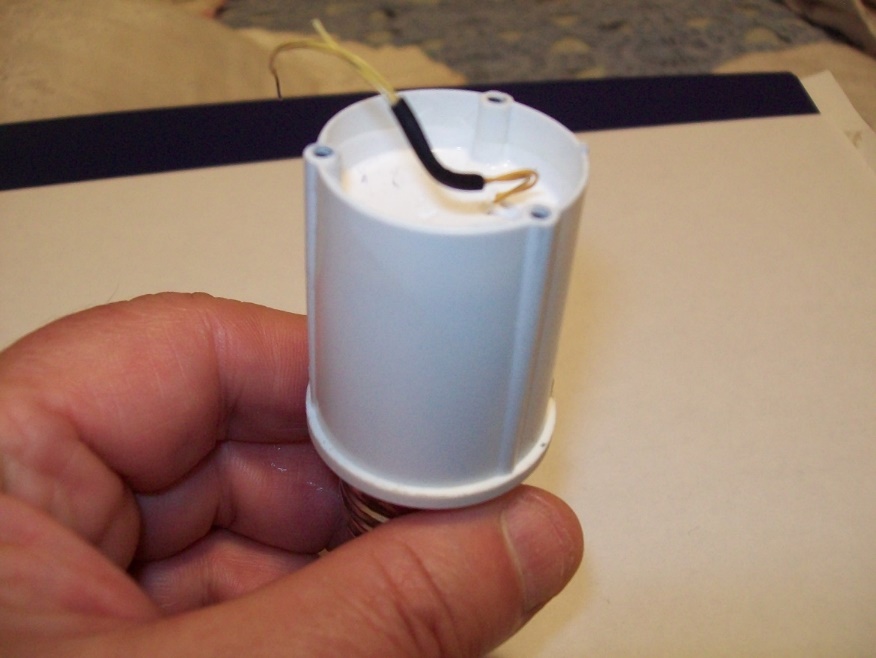 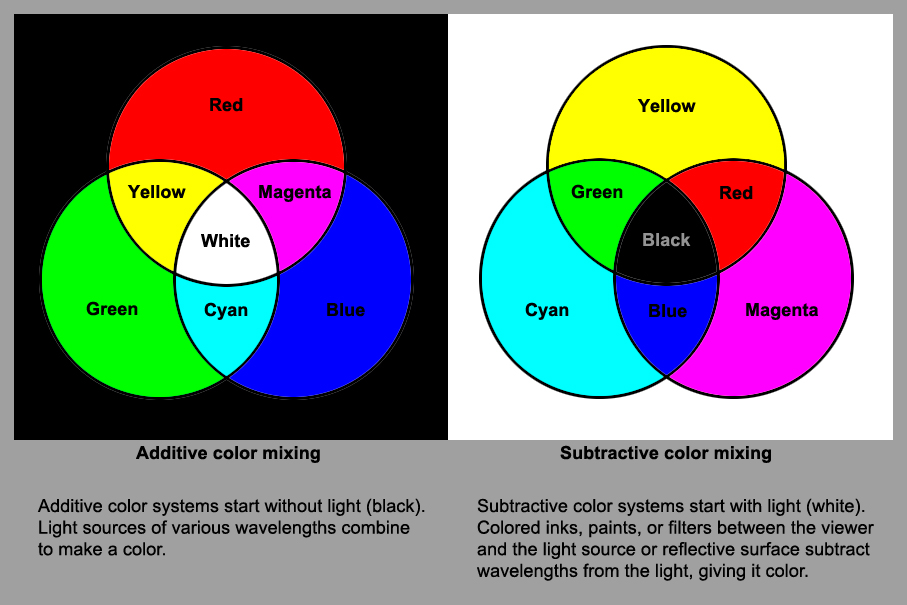 CYMK (Cyan, Magenta, Yellow, Black) Printing
Also Watercolor, Oil, Acrylic Painting
Displays, Imaging
10
11
12
13
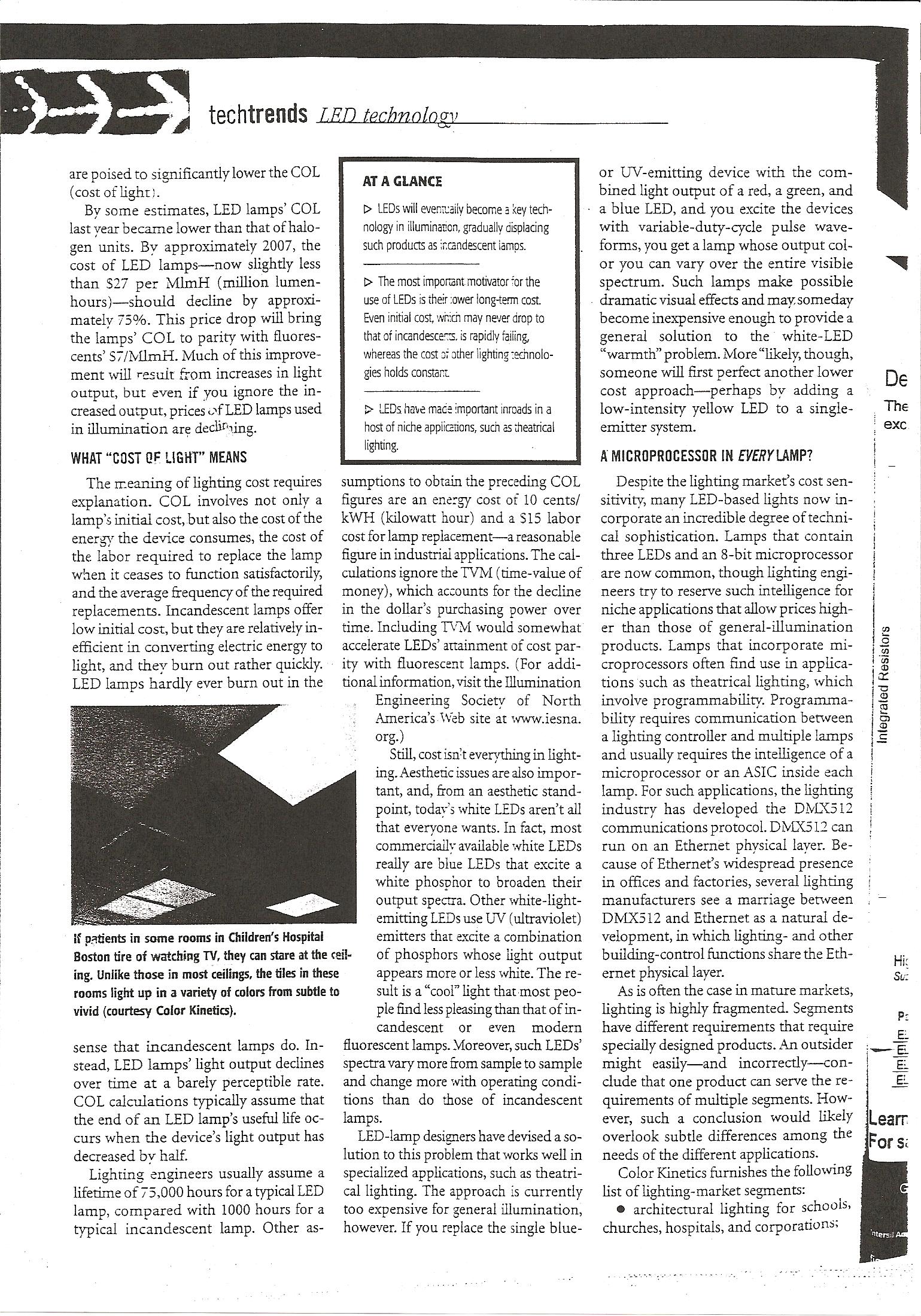 14
15
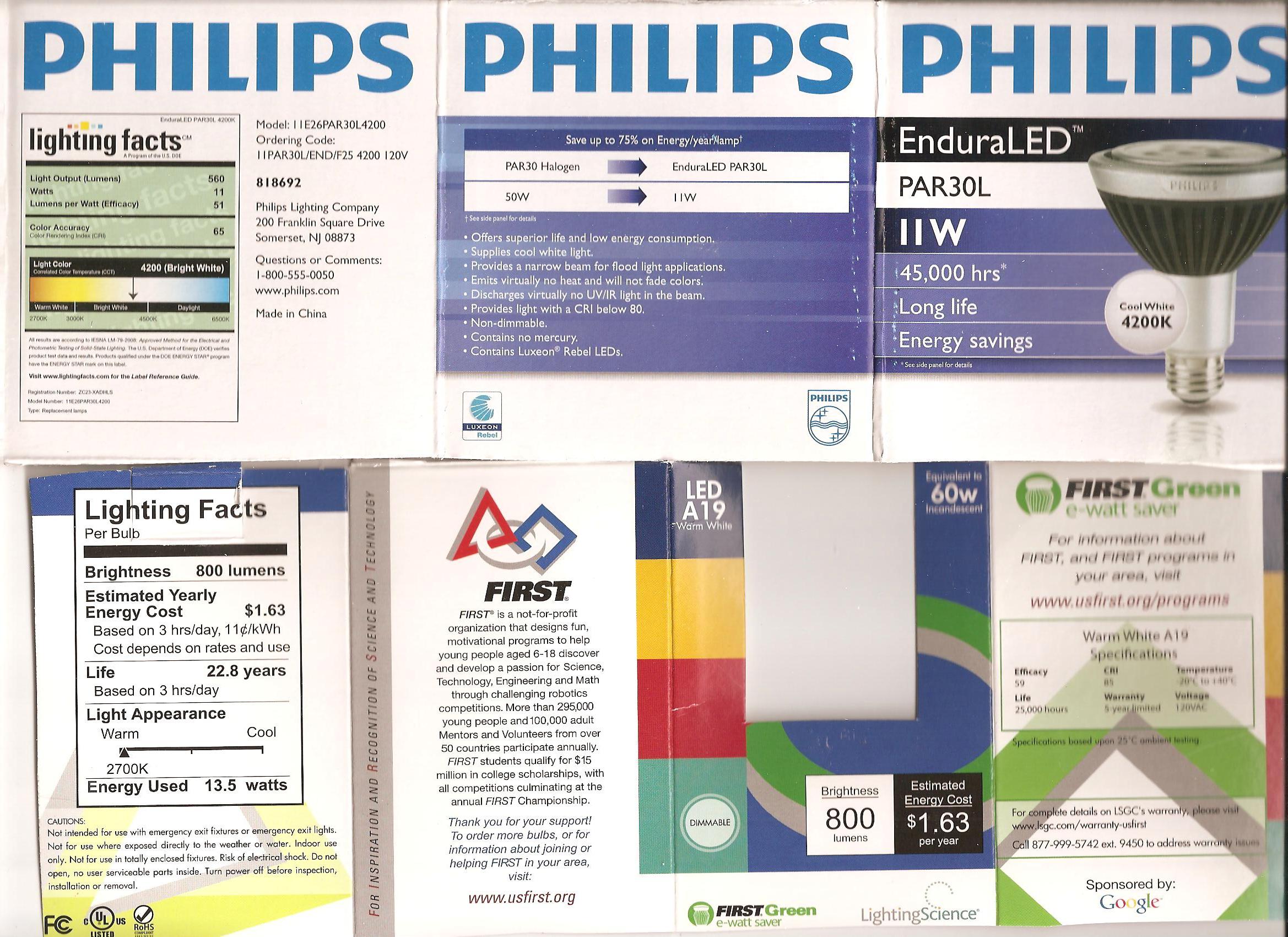 16
17
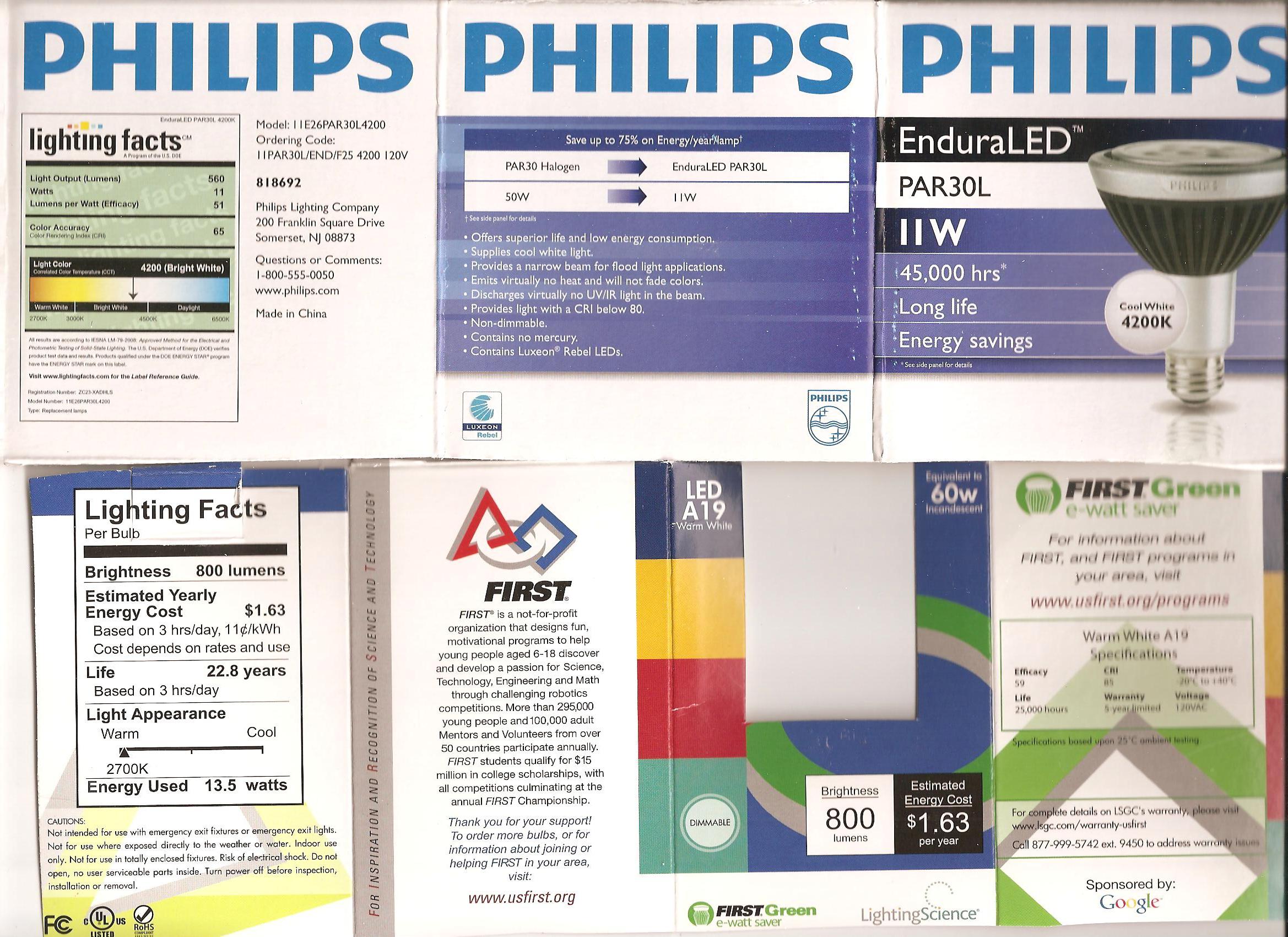 18
19
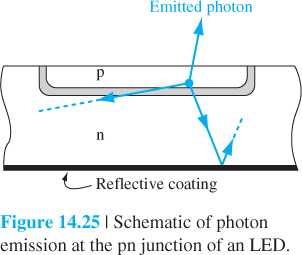 Photon emission processes:
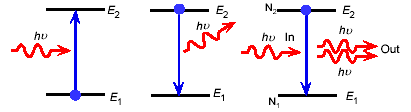 Absorption 
Photodetectors
Spontaneous emission 
LEDs
Stimulated emission 
Lasers
Laser Diodes
Lasers (Light Amplification by Stimulated Emission)
21
Laser Cavity Design
Total reflector
Partial reflector
Current
GaAs N+
GaAs P+
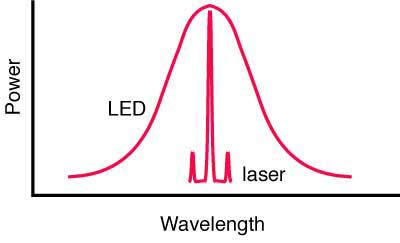 Electrodes
Laser cavity design:
 Laser medium is similar to LEDs, 
Extra components a in laser cavity are the mirrors at two facing planes (facets) for lasing mode selection.
The laser light is monochromatic and coherent due to the mode selection in the cavity design
22
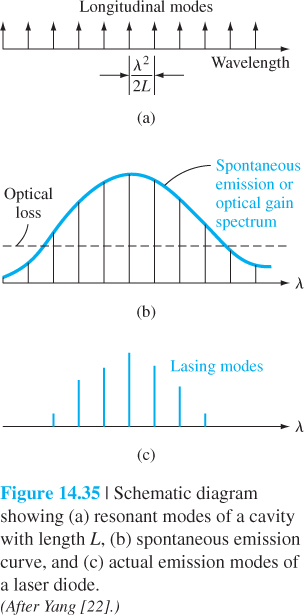 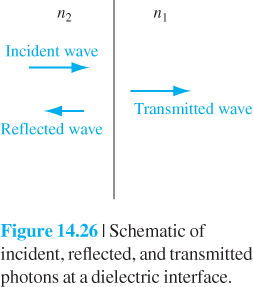 Application of QWs — Diode Laser
Light
Light
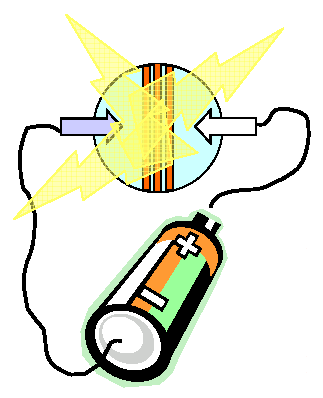 Electrode
Electrode
p-AlGaAs
n-AlGaAs
Conduction band
GaAs
Band gap
Valence band
+V
Disadvantages:
 Emission wavelength depends on material 
 Very difficult to generate more than one color per laser 
 Difficult to generate long wavelength, i.e., colors in the mid- to far- infrared region
25
25
25
Semiconductor Quantum Wells (QWs)
A narrow gap semiconductor is sandwiched between layers of a wide band gap
  semiconductor 

 Quantum confinement takes place when the well thickness is comparable to De
  Broglie wavelength of the particle 

 Electron movement is confined in the quantum  well growth direction

 Examples: GaAs/AlAs, InGaAs/AlInAs.
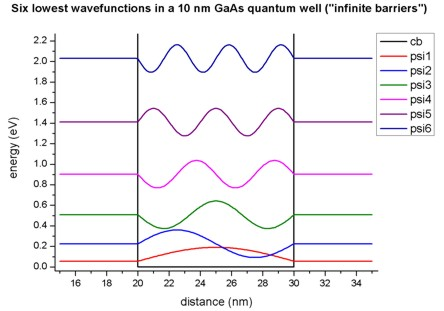 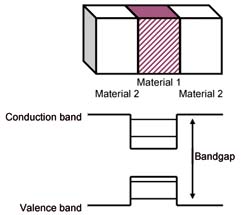 26
26
26
Photo Diodes (PDs)
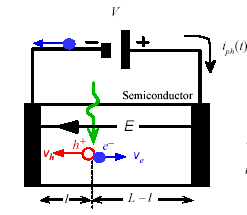 PD symbol:
A photodiode is a semiconductor diode that functions as a photodetector.  It is a p-n junction or p-i-n structure. When a photon of sufficient energy strikes the diode, it excites an electron thereby creating a mobile electron and a positively charged electron hole
27
28
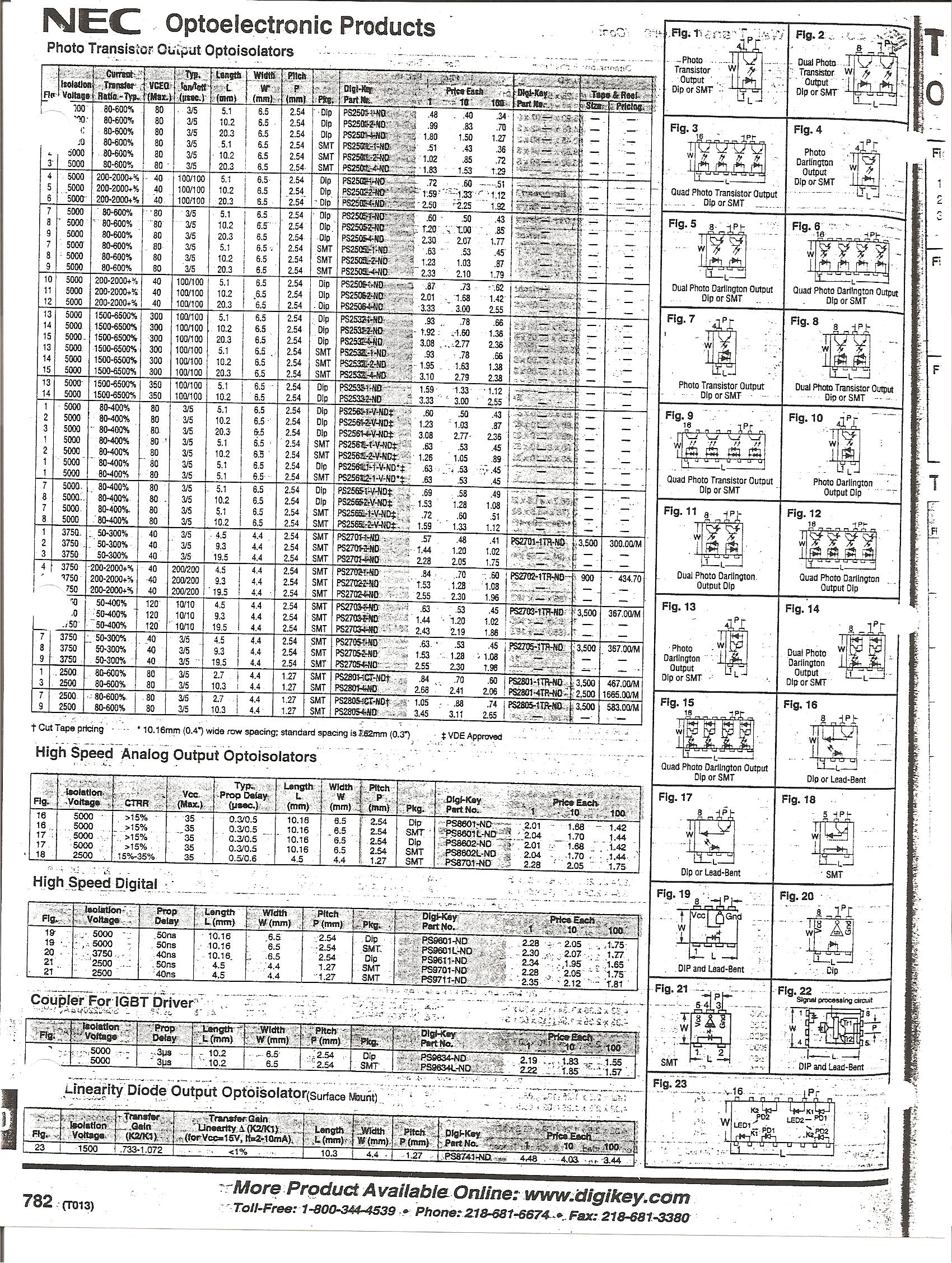